Herwerking GSV
Webinar klimaat 22 november 2022

Maarten Vandecasteele
GSV?
Gewestelijke Stedenbouwkundige Verordening inzake hemelwaterputten, infiltratievoorzieningen, buffervoorzieningen en gescheiden lozing van afvalwater en hemelwater
Betrekking op:
het gebruik van hemelwater
infiltratie, buffering en lozing van hemelwater afkomstig van verhardingen en overdekte constructies
scheiding hemelwater en afvalwater
22/11/2022
2
Herziening GSV
Enkele nieuwe definities
Retentiedak: een dak kan gebruikt worden als buffer voor hemelwater (vb. gebruik, groendak, buffervoorziening, …)
Waterdoorlatende verharding
Werken aan de afwatering
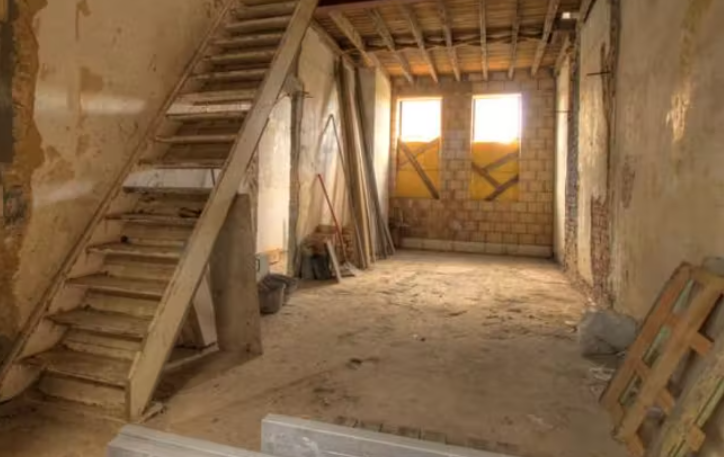 gebruik hemelwater is ook verplicht bij totaalrenovaties
22/11/2022
3
Herziening GSV
Hemelwaterputten 
Dak < 80 m²		 5.000 liter
80 m² < dak < 120 m² 	 7.500 liter
120m² < dak < 200 m²	 10.000 liter
 dak > 200 m²		 100 liter / m² dak

Maximaal gebruik hemelwater
Alle toepassingen waar geen drinkwaterkwaliteit nodig is (toiletspoeling, wasmachine, buitenkraan, …)
meergezinswoning: 1 wooneenheid aansluiten per begonnen putvolume van 5.000 liter
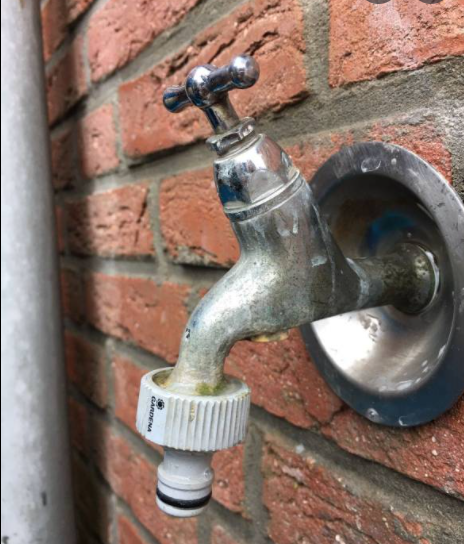 Voor groot appartementencomplex is aansluiting één buitenkraantje niet meer OK…
22/11/2022
4
Herziening GSV
2 x historisch passief meenemen (1 x nu)
Uitbreiding huidige GSV
Uitbreiding nieuwe GSV
Bestaande toestand
22/11/2022
5
Herziening GSV
Droogte en piekdebieten verzoenen 
Optimalisatie naar infiltratie én totale doorvoer
gedetrende Ukkelreeks
geen doorvertaling naar klimaatscenario, voorstel om evolutie in Ukkel te volgen
Infiltratievoorziening:
330 m³/ha infiltratievolume
8 % infiltratieoppervlakte
Buffervoorziening:
430 m³/ha buffervolume
5 l/s/ha lozingsdebiet
22/11/2022
6
Infiltratie
Verplicht voor kleinere percelen (nu 250 m²)
Ook voor kleinere gebouwen en verhardingen (< 40m²)
Inzetten op bovengrondse infiltratievoorzieningen
Beter inspecteerbaar/onderhoudbaar
Vaak minder diep (minder risico op drainage)
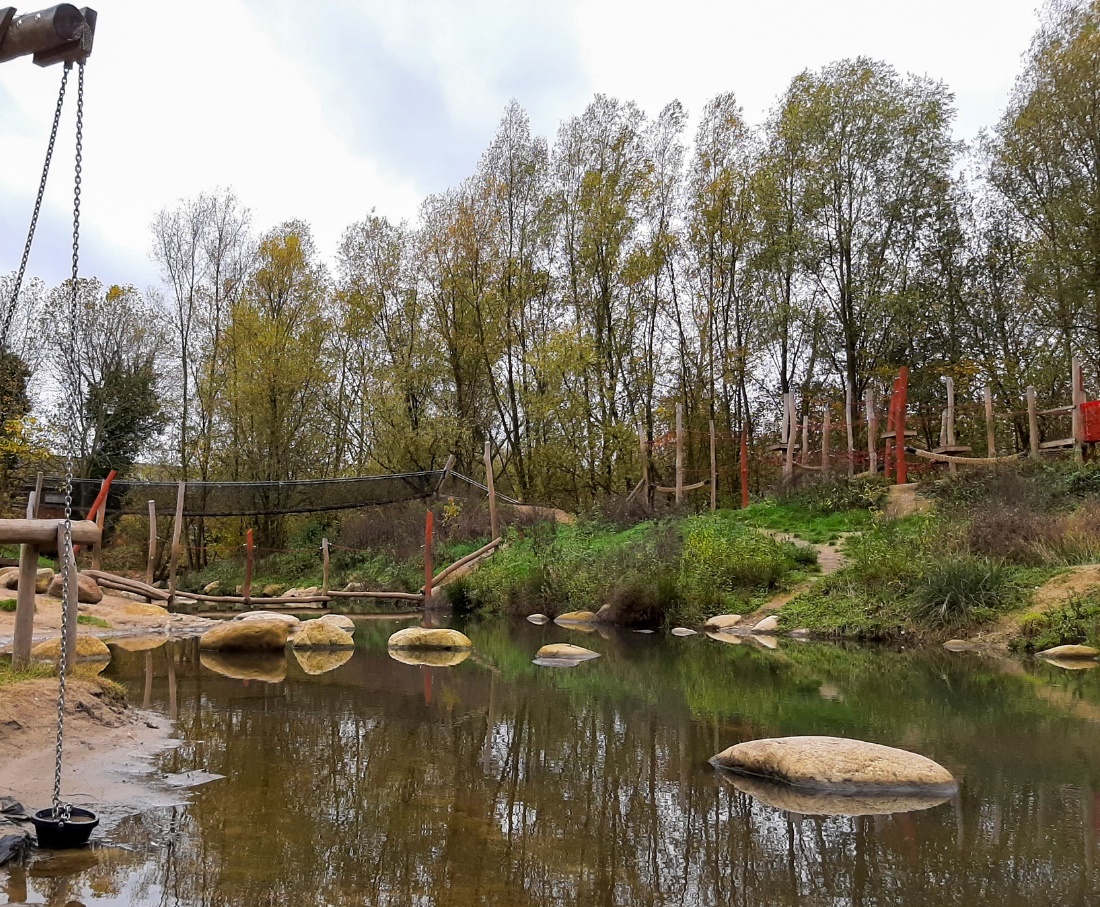 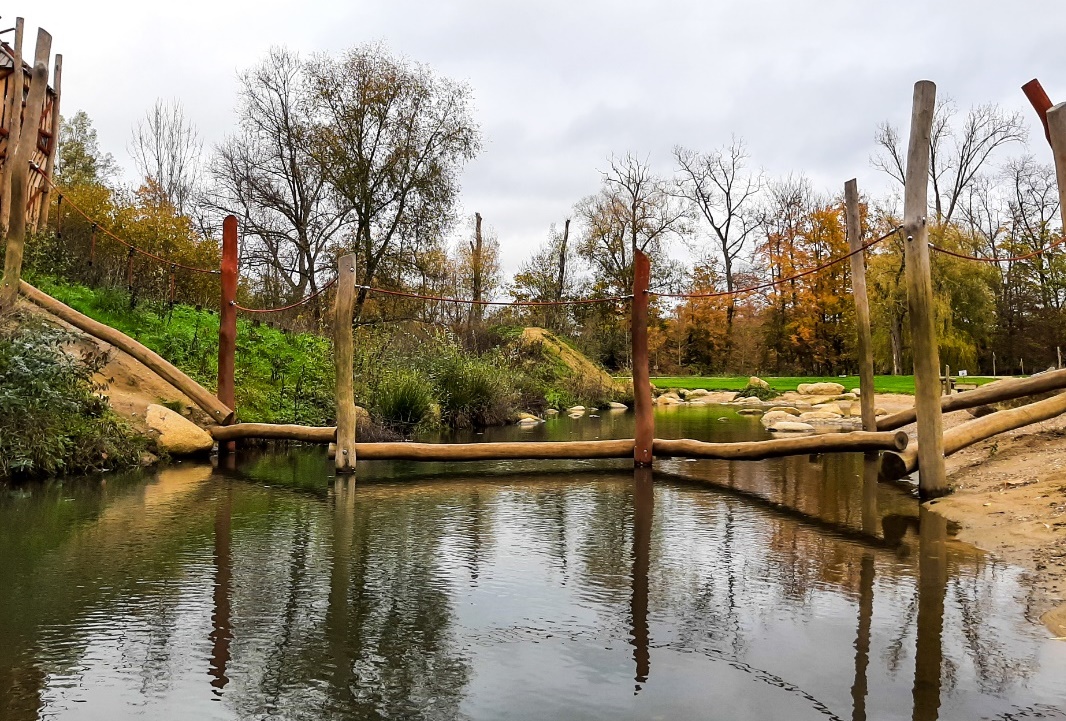 22/11/2022
7
[Speaker Notes: 80 m² staat ter discussie (vb. kleine stadswoningen)]
Herziening GSV
Collectieve voorzieningen via één gebundeld artikel

De huidige GSV is enkel van toepassing op privaat domein
niet overal worden voldoende bronmaatregelen genomen/ onnodige verharding
Overheden moeten het goede voorbeeld geven (cfr. Blue Deal)
=> Ook van toepassing op openbaar domein
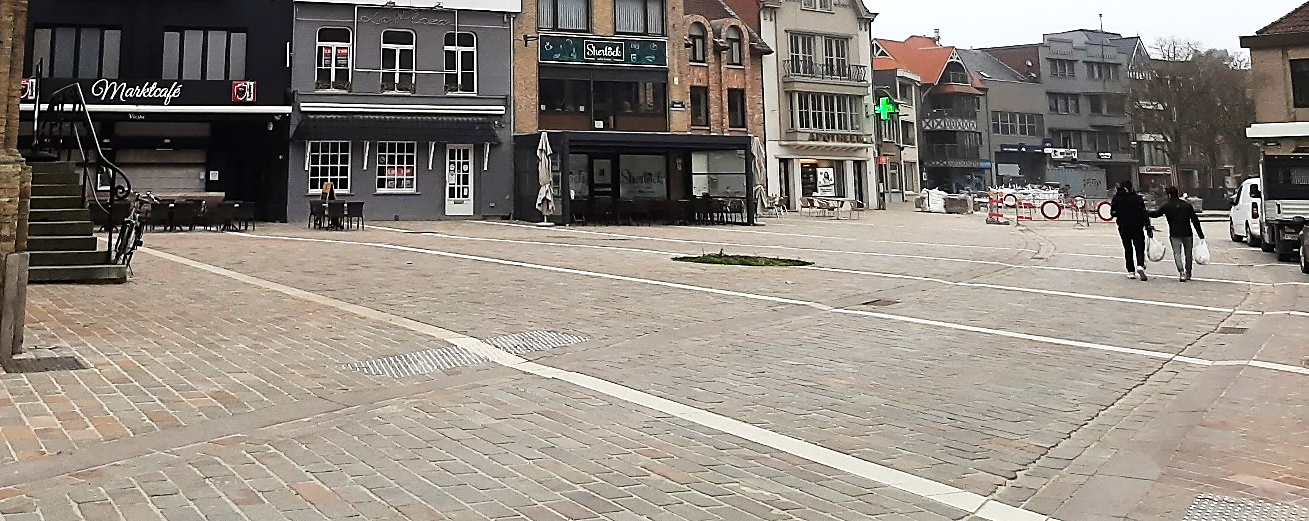 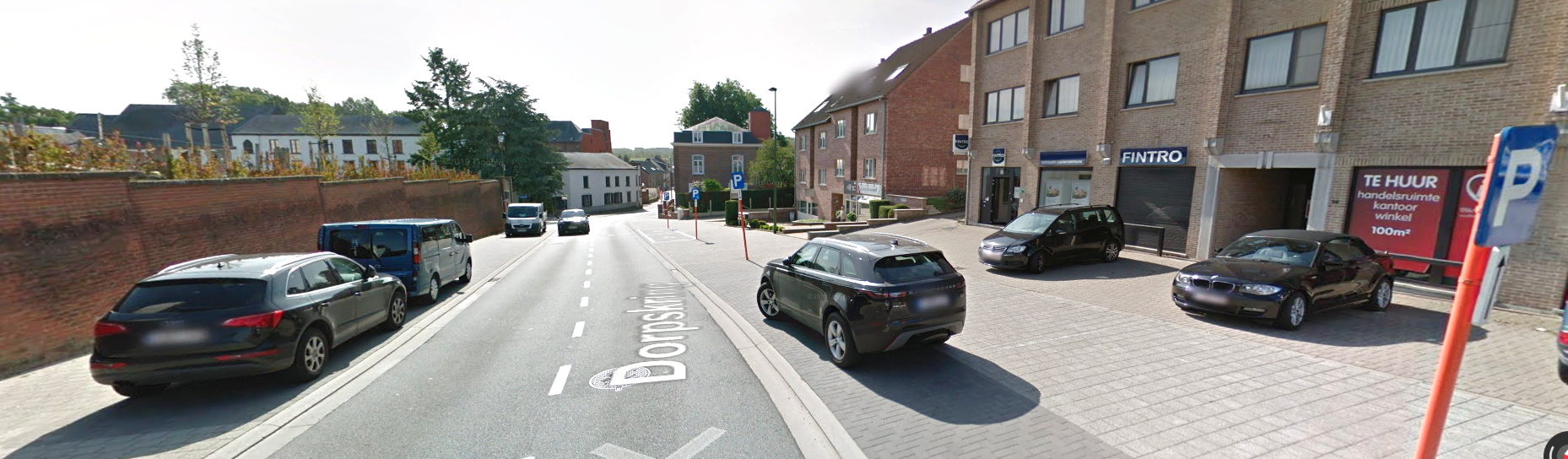 22/11/2022
8
[Speaker Notes: Openbaar domein >50% verharding, ook niet vergunningsplichtige werken]
Procedure
Eerste goedkeuring door Vlaamse Regering op 15 juli 2022
Openbaar onderzoek 1 tot en met 30 september 2022
Advies SARO, Serv  en Mina-raad uitgebracht
Overlegvergadering met VVSG en VVP
Goedkeuring plan-mer-screening
Tweede goedkeuring door Vlaamse Regering
Advies Raad van State
Definitieve goedkeuring door Vlaamse Regering

uitwerken vervolgtraject
Concrete uitrol en ondersteunende documenten
22/11/2022
9
[Speaker Notes: Reacties adviesraden tot nu toe positief]